Our Company
Mission
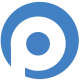 We will apply our intellectual resources to implement 
 business management solutions and deploy them with 
success for our customers as the only acceptable outcome.
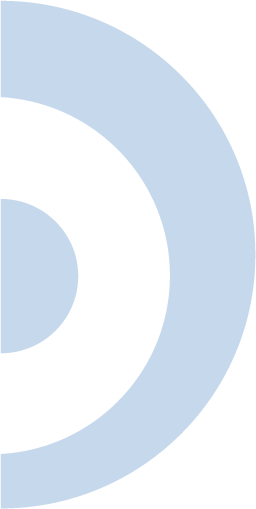 Motto
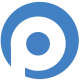 In its early days, OOPSystems had the motto: "Solutions in Software for Complex Problems" 
In 2003 the company adopted a second motto: "We work hard to make our customers succeed" 
In 2004 the company combined the two mottos together: "Solutions for complex problems to help our customers succeed"
Objectives
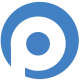 •Research the real business world for common hard to solve problems •Create solutions in software for these complex business problems •Create sophisticated business solutions that include our software solutions as a primary ingredient •Deliver our solutions in a way that ensures the success of our customers.
History
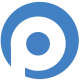 Since 1989
1/8/2014
Powered by OOPSystems
1